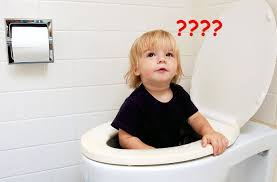 TUVALET EĞİTİMİ
Tuvalet eğitimi nedir?

Çocuğun tuvalet eğitimine hazır olduğunu gösteren belirtiler nelerdir?

Tuvalet eğitimi nasıl verilir?
Tuvalet Eğitimi
Çocukların kakaları ve çişleri geldiğini fark edip, tutarak tuvalete kadar ulaşmaları için belirli bir nörolojik ve duygusal gelişime ulaşmış olmaları gerekir. Rektum ve anüsün bu özellikleri kazanması en erken 18. ayda, mesane ve üretranın ise 24. ayda gerçekleşir. Kızlar tuvalet eğitimini erkeklere göre bir kaç ay daha erken başarabilirler.
Tuvalet Eğitimi
Bu nedenle bu yaşlardan önce tuvalet eğitimi için zorlanmaları yanlış olur. Ayrıca bu yaşlar çocuğun “anal dönem” olarak nitelenen kendi bedenine sahip çıkması, kendine ait hiç bir şeyi başkaları ile paylaşmaması, çevreden gelen uyarılara olumsuz yanıtlar vermesi ile belirginleşen bir yaş dönemidir. İkinci yaş birinci ergenlik dönemi diye de nitelendirilebilir
TUVALET EĞİTİMİ
Genellikle bu yaş çocuk her şeye ”hayır“ deme eğiliminde, başına buyruk, “benim“ sözcüğünü sık kullanan, kararlarını kendi vermek isteyen, dayatmacı biridir. Anne ve aile büyüklerinin “kakanı buraya yap” gibi önerilerini kendi yaşamına, bedenine, özgürlüğüne bir müdahale olarak görür. Bu gibi fizyolojik özellikleri dikkate alarak 2- 2.5 yaşlar arasında tuvalet eğitimine başlanabilir. Tuvalet eğitimine başlama zamanı yeni bir kardeşin doğumuna, hastalık sırasına, aileden birinin ayrılmasına kısaca aile içi yeni ve alışılması gereken bir durumun varlığına rastlamamalıdır
Çocuğun tuvalet eğitimine hazır olduğunu gösteren belirtiler nelerdir?
Tuvalet eğitimine başlamadan önce çocuğun buna hazır olduğunu gösteren işaretleri değerlendirmelidir. Hazır olmayan bir çocukta başarısızlığa uğrama olasılığı artar. Anne babaların ya da bakıcıların çocuğa ilgileri iyi ise bu belirtileri gözlemiş olabilirler.
Çocuğun tuvalet eğitimine hazır olduğunu gösteren belirtiler nelerdir?
Çocuğun hazır olduğunu gösteren fiziksel, zihinsel ve ruhsal belirtiler vardır. 
Fiziksel belirtiler: kuru kalkma, gün içinde 2 saatten uzun kuru kalma, ıslak bez sayısının azalması, düzenli barsak hareketlerinin varlığı, oturma, çömelme, yürüme gibi hareketleri rahatça yapabilme, pantolonunu giyebilme, ıslak ve kuru arasındaki ayrımı fark edebilme gibi yetenekleri kazanmış olduğuna ilişkin belirtilerdir. 
Zihinsel belirtiler; Sıkıştığını ifade edebilme, söylenenleri yapabilme, kaka ya da çiş geldiğini fark etmedir
Çocuğun tuvalet eğitimine hazır olduğunu gösteren belirtiler nelerdir?
Ruhsal belirtiler; 
aile bireylerini taklit etmeye hevesli olma, 
anne ve babasını memnun etmeye isteklilik, kakalı ya da ıslak beze katlanamama, 
5-10 dakika tuvalette oturmaya razı olma,
 kendinden büyük çocukların nasıl kaka yaptığını merak etme gibi davranışların varlığıdır
Çocuğun tuvalet eğitimine hazır olduğunu gösteren belirtiler nelerdir?
Anne babanın da çocuğa tuvalet eğitimi vermeye hazırlıklı olması gerekir. Ailenin uygun zamanı anlamayı istemesi, çocuğun hazır olup olmadığını algılayabilmesi, aile içi streslerin olmaması ve çocuğun bakımı ile ilgilenen diğer kişilerle konuyu konuşup bir uzlaşmaya varması gereklidir
Tuvalet eğitimi nasıl yapılmalıdır?
Uygun zaman olduğuna karar verildikten sonra çocukla konu ile ilgili konuşmalar yapılmalıdır. Bu konuşmalar, büyükler nereye yapıyor, kuru kalma çok iyi bir şeydir gibi konuları içerebilir. Bezini değiştirirken yeniden bağlanmak istemediğinde lazımlık ya da tuvaleti kullanmaya teşvik edilebilir. Öykülerdeki kahramanların kakalarını neye yaptığına değinilebilir.
Tuvalet eğitimi nasıl yapılmalıdır?
Çocuğun konuya istekli olduğu fark edildiğinde lazımlık almaya birlikte gidilebilir. Nasıl kullanıldığı zorlayıcı olmadan anlatılır. Lazımlık onun odasında durabilir kullanılacağı zaman banyoya götürülebilir. Lazımlık ya da tuvaleti kullanan başka çocukları fark etmesi sağlanabilir.
Tuvalet eğitimi nasıl yapılmalıdır?
Başlangıç için günde 3 kez 5-10 dakika lazımlıkta oturtmak iyi olur. Yemekten 20-30 dakika sonrası gastro kolik refleksin etkisi nedeniyle uygun zaman olabilir. Tekrar tekrar sabırla aynı teklif yapılmalı başarı gösterdiğinde ödüllendirilmelidir. Başlangıçta sonuca ulaşılmasa bile gidip tuvalette birkaç dakika oturması övülebilir. Beze yapılan kakalar „yeri burası“ diye belirtilerek onunla birlikte tuvalete dökülebilir.
Tuvalet eğitimi nasıl yapılmalıdır?
Sonuçta gerçekten uygun yere dışkılama gözlendiğinde ödüllendirilir. Alkışlama, başarı çıkartmaları, küçük armağanlar, birlikte anneanneye telefon etme gibi ödüller verilebilir. Lazımlığı kullanamama, korkma ya da kazalar oluştuğunda asla utandırılmamalı, cezalandırılmamalıdır. Tuvalet eğitimi 6-8 ay alabilir. Yaz ayları gibi annenin daha rahat olduğu, bez olmadan dolaşma olanaklarının bulunduğu aylar daha uygundur. Ailelere bu süreçte gergin olmamaları, onun duygularını gözlemeye çalışmaları, konuya yoğunlaşmaları, her çocuğun farklı olabileceği bu nedenle esnek olmaları gerektiği anımsatılmalıdır.
Tuvalet eğitimi nasıl yapılmalıdır?
Tuvalet eğitimi sırasında bazı güçlükler yaşanabilir. Çocuk tümüyle reddedebilir, hiç ilgilenmeyebilir, kabul edip bir süre oturur ama kakasını yapmaz sonra bezi bağlanır bağlanmaz yapabilir, acıdığını söyleyebilir, bazen önce bir kaç kez yapar sonra sürdürmeyi reddeder, bazen kakasını tutar günlerce yapmaz kabız olur
Tuvalet eğitimi nasıl yapılmalıdır?
Eğitim sırasında ilişkiler bozulur, inatlaşma ortaya çıkarsa ısrar etmeksizin çocuğa hazır olacağı bir süre tanımak, kıskanma yaratmaksızın yaşıtlarının tuvalet eğitimini başarmış olduklarının farkına varmasını sağlamak yararlı olabilir. Aileye „derin bir soluk alıp, arkanıza yaslanın, kızmayın, düş kırıklığına uğramayın, tuvalet eğitimini başaramamış hiç kimse yoktur, bir süre sonra yine denersiniz, bu arada onu daha iyi tanımaya, başarısız olsa bile onu sevmeye ve sevginizi göstermeye devam ettiğinizi ona hissettirmeye çalışın“ gibi önerilerle destek olmaya çalışılabilir.
Tuvalet eğitimi nasıl yapılmalıdır?
Kabızlık gelişmişse beslenme önerileri ve ilaçlarla destek olunabilir. 

Tuvalet eğitimi almış çocuklarda da 4-5  yaşa dek kazalar olabilir. Stresli zamanlarda geri dönüşler olabilir. Bunların hoş görülmesi konusunda aileyi yüreklendirmek iyi olur.
Bir diğer gerçek; 
Çocuklar, mesane kontrolü gerçekleşinceye kadar, ortalama olarak 2-3 yaşına kadar altlarını ıslatırlar. Çocuklarda mesane kontrolü gündüz yaklaşık 2 yaş civarında, gece ise 3,5 - 4,5 yaşları arasında kazanılır. Bu nedenle çocuklar, 5 yaşına gelene kadar enüretik olarak tanımlanmazlar. Çocukların, idrar ve dışkı kontrolünü kazandıkları 5 yaşından sonra idrar kaçırmanın hala devam etmesi "enürezis" olarak adlandırılır
"SOYUNMA VE GİYİNMEDE YALNIZLIK" İLKESİ
Çocuğun dört yaşından itibaren genital bölgelerinin başkaları tarafından görülmesinden adım adım uzaklaşması gerekir.  Çocukların elbiseleri herkesin içerisinde değiştirilmemelidir. Çocuklar mümkünse elbiselerini kendileri ve kimsenin görmediği bir ortamda değiştirmelidir.  Eğer çocuk kendisi elbiselerini değiştiremiyorsa, anne ile ayrı bir odaya gidilerek elbiseler değiştirilmelidir.
Üç Gün Kuralı
Tuvalet alışkanlığı, çocuğun ‘ıslaklıktan kaynaklanan rahatsızlığı hissetmesi ve bir çözüm arayışına girmesi ile başlayan bir eğitimdir. 
Birinci gün sızdıran bez kullanılmalı. Ne kadar kaliteli ve sızdırmaz bez kullanılırsa, çocuğun tuvalet alışkanlığı o denli gecikir.  Tuvalet eğitiminin başlayacağı gün, çocuğa bağlanacak bez ıslaklığı dışarı sızdıran bir bez olmalıdır. Çocuk ıslaklığın verdiği rahatsızlığı hissetmeli, bu yeni durumu fark ederek idrar yolları kaslarını adım adım kullanmaya kendi içinde çaba hissetmelidir.
İkinci gün, bez tamamen çıkarılmalı. Çocuğa “İstersen artık bez bağlamayayım” teklifinde bulunun. Bez bağlamadan külot ve pantolon giydirin. Çocuk tuvaletini altına yaptığında ıslaklığın verdiği rahatsızlığı daha çok hissedecek, ne yapması gerektiği konusunda çözüm arayışlarına girecektir kendince.
Üçüncü gün ise kendi çözümlerini kendileri üretmeye başlayacaklardır. Bazı çocuklar ne olduğunu tam fark edememiş olabilir. Bu durumda onun boy hizasına gelip “Rahatsız oluyorsun değil mi? İstersen çişin geldiğinde tuvalete yapabilirsin. Gel beraber gidelim” demek, onu rahatlatacak ve daha kolay öğrenmesini sağlayacaktır.
TUVALET EĞİTİMİNİN SON ZAMANLARINDA DİKKAT EDİLMESİ GEREKEN BİRKAÇ HUSUS
"TUVALETTE BENDEN BAŞKASI OLMAMALI" BİLİNCİ
Bazı anne babalar, çeşitli nedenlerle ya çocukları ile birlikte tuvalete girmekte veya tuvaletin kapısını aralık bırakmaktadır.  Bu davranış çocuğun temel davranış refleksi kazanmasına engel olmaktadır.  Her ne sebeple olursa olsun dört yaşına gelen bir çocuk, tuvaletin "özel" bir mekan olduğunu öğrenmeli, tuvalet ihtiyacını gideren birisinin başkaları  tarafından görülmesinin uygun olmayacağını bilmelidir.  Çocuk genital bölgelerinin görülmesinden rahatsızlık duymamaya, kendisini tuvalette iken gören birisine tepki vermemeye alışmamalıdır
"VÜCUDUM GÖRÜNMEMELİ" HİSSİ
Çocuklar , çırılçıplak olarak ortada bırakılmamalıdır. Çocuk, hatırlayabildiği en küçük yaşlardan itibaren kendisini genital bölgeleri giyinik olarak hatırlamalıdır.  Dört yaşından itibaren çocuklar çırılçıplak olarak ev içinde veya ev dışında bulunmamalı, giysilerini kendisinin giyip çıkartmasına izin verilmelidir.  Kendisini başkalarının yanında çıplak olarak görmeye alışkın olmayan bir çocuk, elbisesinin birileri tarafından çıkartılmasından ciddi rahatsızlık duyacaktır.
Erikson,
 Psikososyal kişilik kuramında bir-üç yaş arasındaki dönemi özerkliğe karşı kuşku ve utanç evresi olarak nitelendirmiştir. Bu kurama göre ailenin hoşgörülü, dengeli ve tutarlı tutumları eşliğinde tuvalet eğitimi sürecini başarı ile tamamlayan çocukların anneye bağımlılığı azalacak ve kendinden emin bir şekilde çevresini keşfe çıkabilecektir.
Çocuk özerkliğini elde ettikçe ve yapmak istediklerini başarabildiğini gördükçe yeterlilik duygusu geliştirecek, benlik saygısı ve özgüveni artacaktır. Ancak tahammülsüz, hoşgörüsüz, aşırı korumacı, aşırı baskıcı gibi olumsuz tutumlar ile tuvalet eğitimi kazandırılmaya çalışılan çocuklarda utanma, kendinden şüphe etme, sarsılmış özgüven duygusu ve bağımlı kişilik yapısı geliştirme gibi olumsuz kişilik örüntülerinin gelişimine zemin hazırlanmaktadır.
“Tuvalet eğitimine yönelik kuramlardaki ortak nokta, tuvalet eğitiminin verilme yaşı ve yönteminden ziyade tuvalet eğitimi verilirken anne babanın çocuğa karşı tutumları olmuştur. “
KİTAP ÖNERİLERİ
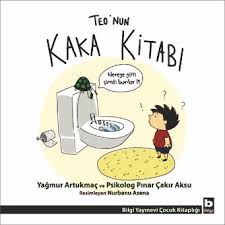 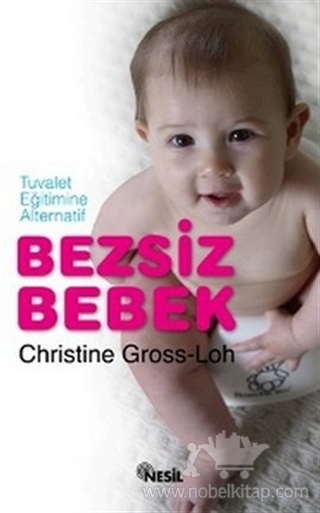 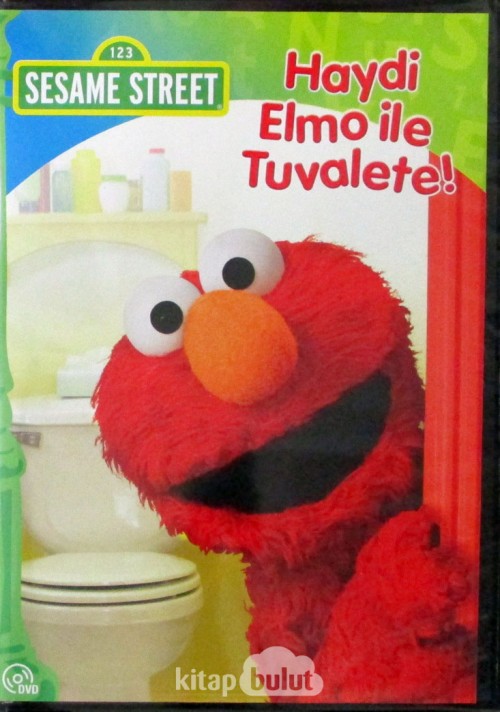